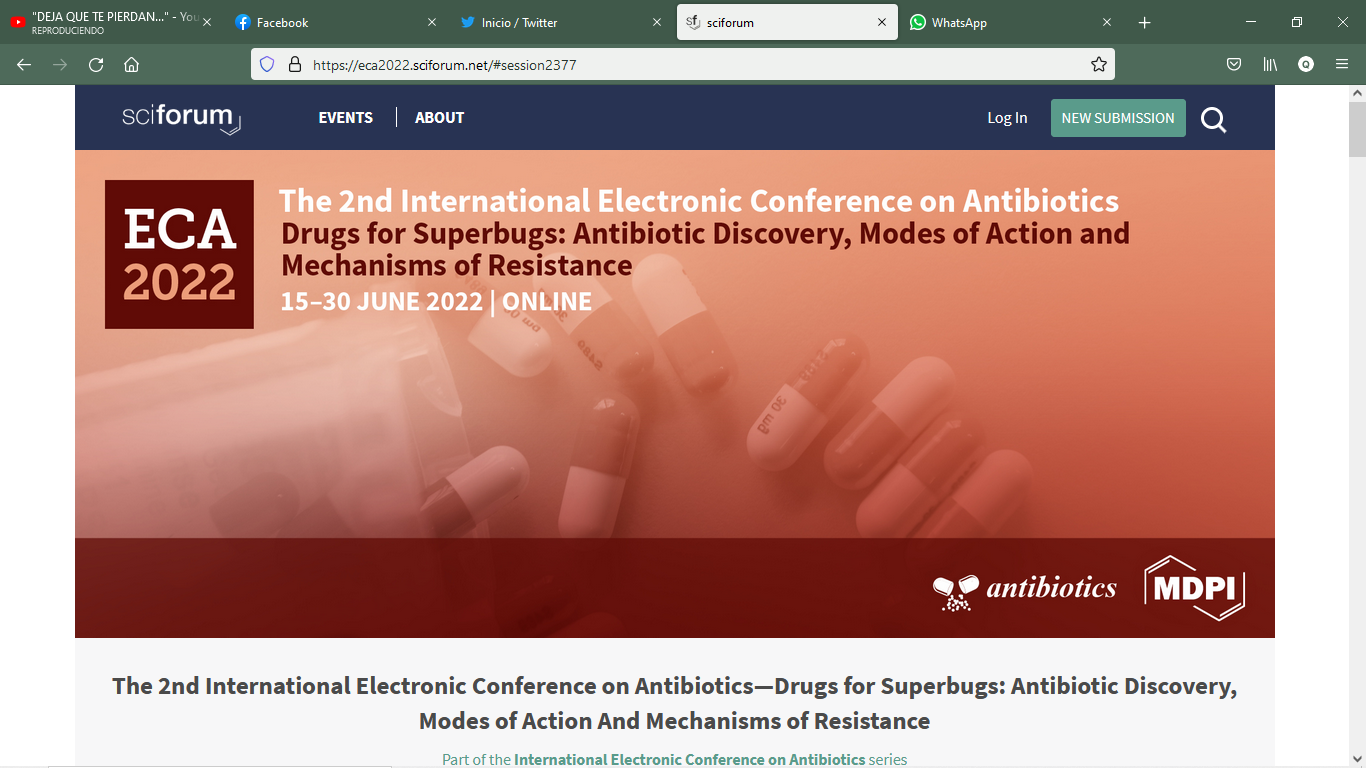 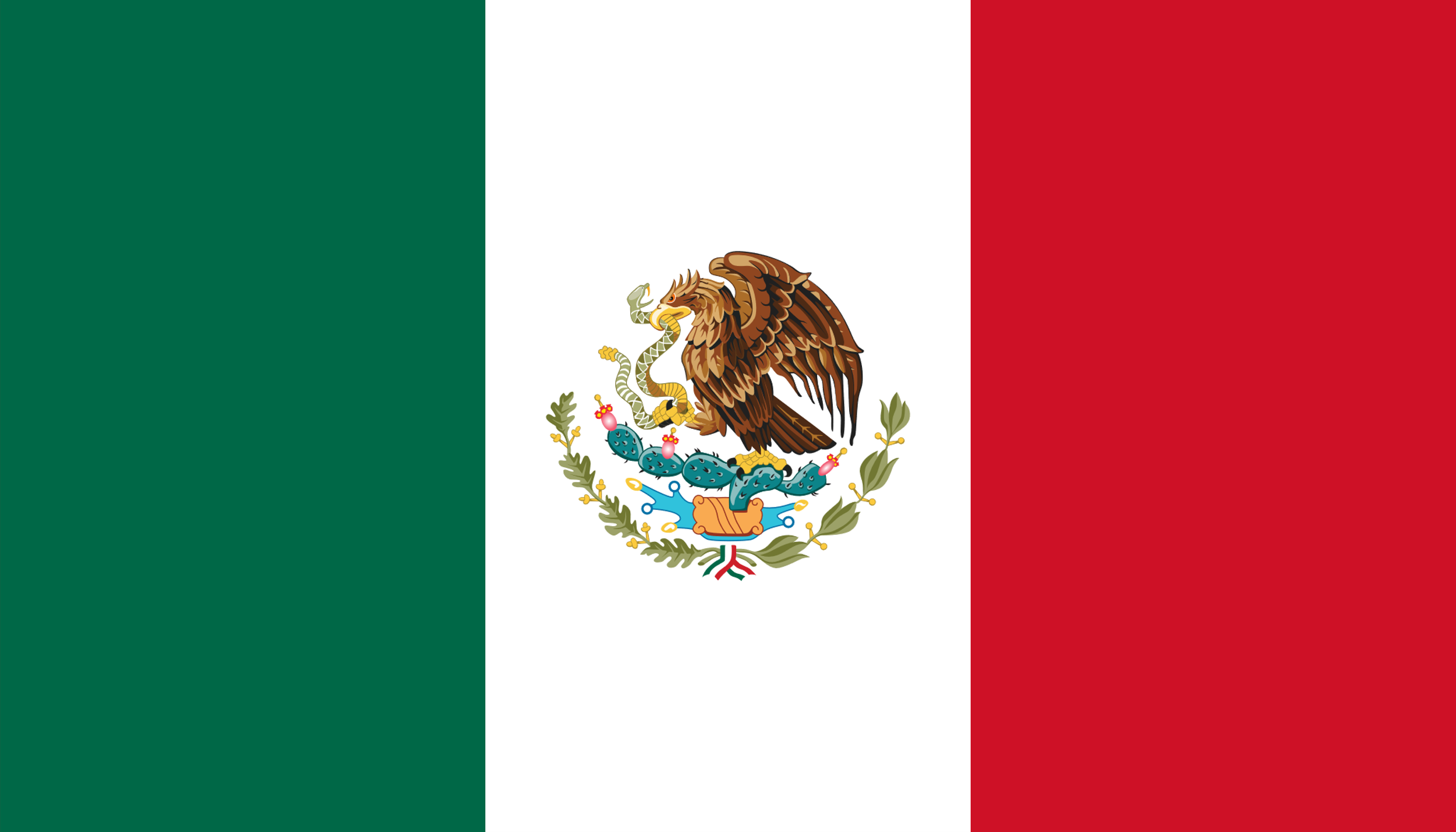 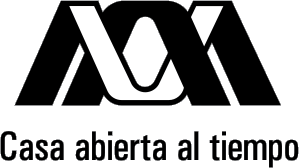 Determination of the pattern of resistant to antibiotics among strains of Staphylococcus aureus isolated from the nose or pharynx
Samuel González-García 1*, Aida Hamdan-Partida2, Anaid Bustos-Hamdan3, Jaime Bustos-Martínez2
1Doctorado en Ciencias Biológicas y de la Salud, Universidad Autónoma Metropolitana, 2Depto. Atención a la Salud, Universidad Autónoma Metropolitana-Xochimilco, 3Hospital Infantil de México “Federico Gómez” *sgonzalezg@correo.xoc.uam.mx
Introducction
The pathophysiology of Staphylococcus aureus in nasal carriers has been extensively studied, however, it must be admitted that the clinical relevance of S. aureus carriers in the pharynx has not been extensively investigated. This omission appears to be justified, since the nose is mentioned as the primary site of S. aureus colonization1. From there, other regions are colonized by manual spread In the general adult population, S. aureus can be commonly found in other body sites such as the axillae (8%), chest/abdomen (15%), perineum (22 %), intestine (17-31%), vagina (5%) and from 4 to 64% in the pharynx2. Some studies mention a higher rate of carriers in the pharynx than in the nose when samples are taken in parallel. The objective of the work was to determine if there are differences in the pattern of resistance to antibiotics of strains isolated from the nose and pharynx3.
Results
Figure 1. Strains of S. aureus isolated from the pharynx and nose during the three samplings. One-way ANOVA was performed                ** p <0.01. The average is plotted, and the error bars consider the SD.
Methods
Pharyngeal and nasal exudates were performed on 98 university students once a month for three months. The exudates were incubated in Tripticasein Soy Broth at 37 °C for 24 h, followed by seeding in Salt and Mannitol Agar Petri dishes and re-seeding to obtain isolated colonies. All strains that were coagulase-positive mannitol fermenters were identified as S. aureus. If a person presented three isolates of S. aureus, they were considered persistent carriers, if they presented one or two isolates in a row, they were considered intermittent carriers, and if the bacteria were never isolated, they were considered non-carriers. All strains of S. aureus underwent antibiogram against: ciprofloxacin, fosfomycin, trimethoprim-sulfamethoxazole, penicillin, vancomycin, tetracycline, erythromycin, oxacillin, clindamycin, gentamicin and cafalothin by the Kirby-Bauer method and minimum inhibitory concentration for oxacillin, following the indications of the CLSI.
Figure 2. Antibiotic resistance of the S. aureus strains isolated from the pharynx and nose during the three samplings. The average is plotted, and the error bars consider the SD. Only antibiotics to which S. aureus had resistance are shown.
Discussion
More carriers of S. aureus were found in the pharynx (75%) than in the nose (40%) in the three samples taken, which coincides with some results published in the literature4,5.
Conclusions.
More strains of S. aureus were isolated from the pharynx than from the nose. No differences were found in resistance to antibiotics, nor changes in the percentage of resistant strains in the pharynx and nose.
References 1. Mistretta N, Brossaud M, Telles F, Sanchez V, Talaga P, Rokbi B. Glycosylation of Staphylococcus aureus cell wall teichoic acid is influenced by environmental conditions. 2. 4. Mertz D, Frei R, Jaussi B, Tietz A, Stebler C, Flückiger U, et al. Throat swabs are necessary to reliably detect carriers of Staphylococcus aureus. 5. Hamdan-Partida A, Sainz-Espuñes T, Bustos-Martínez J. Characterization and persistence of Staphylococcus aureus strains isolated from the anterior nares and throats of healthy carriers in a Mexican community.